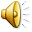 ВЕС
РОСТ
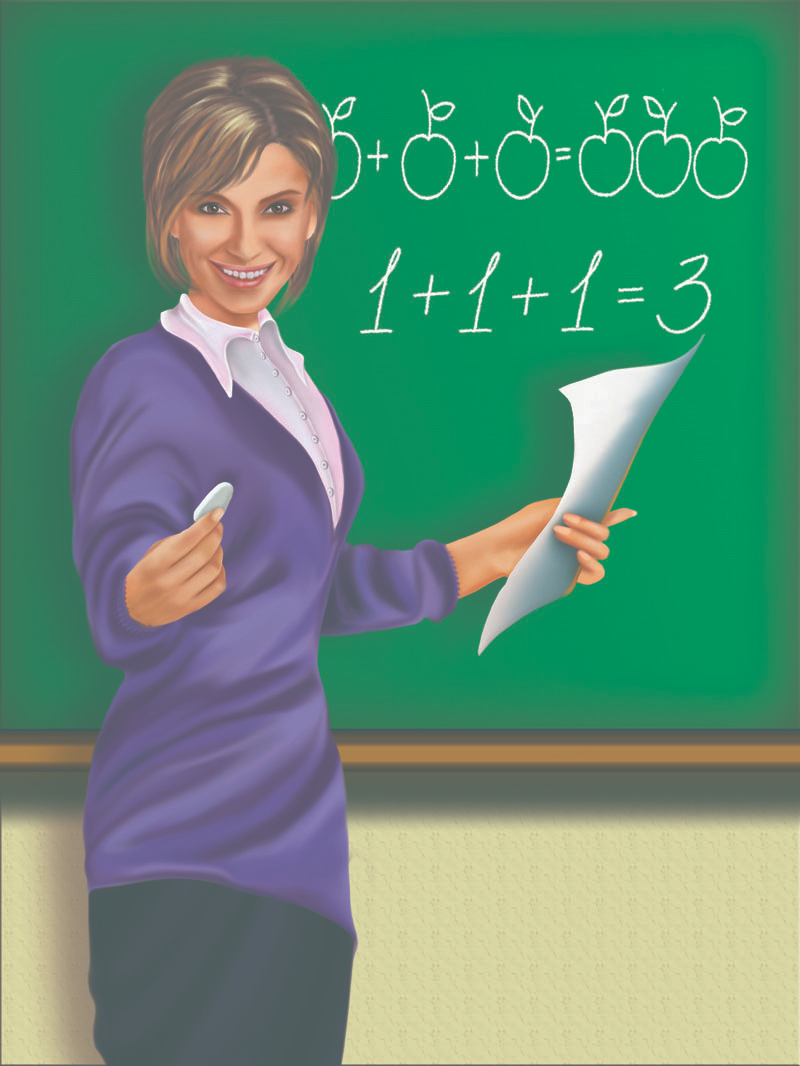